seminář pro žadatele k 2. výzvě IROP „Územní plány“
20. 8. 2015                                             25.8.2015
PRAHA                                                 OLOMOUC
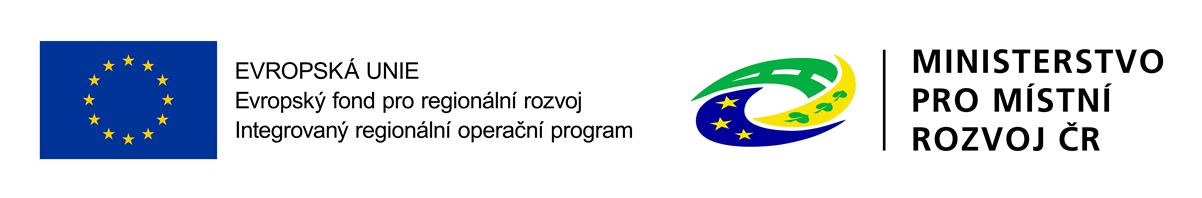 Program SEMINÁŘE
9:00 – 9:30		Prezence účastníků	

9:30 – 10:00		Zahájení, představení Integrovaného regionálního 					operačního programu, rolí Řídicího orgánu IROP a 					Centra pro regionální rozvoj České republiky

10.00 – 11:00	2. výzva IROP  „Územní plány”: parametry výzvy, 					podporované aktivity, způsobilé výdaje, povinné 					přílohy žádosti 
 
11:00 – 12:30	Postup pro podání žádosti o podporu v MS2014+, 					Systém hodnocení projektů a další administrace 					projektu, výběrová a zadávací řízení

12:30 – 13:00	Další výzvy ve Specifickém cíli 3.3 IROP – regulační 				plány a územní studie

13:00 – 13:30	Diskuse
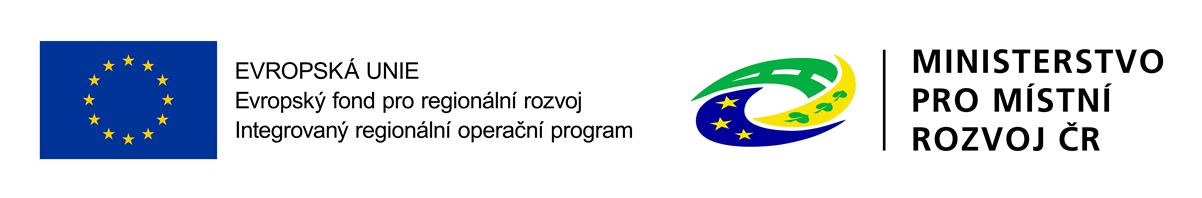 2
Integrovaný regionální operační program
Program schválen Evropskou komisí 4. 6. 2015
Celková alokace z EFRR: 4,64 mld. EUR 
Alokace i s kofinancováním: cca 144 mld. Kč 
Řídicí orgán: MMR, odbor řízení operačních programů 
Kofinancování: 85 % EFRR a 15 % (národní spolufinancování)
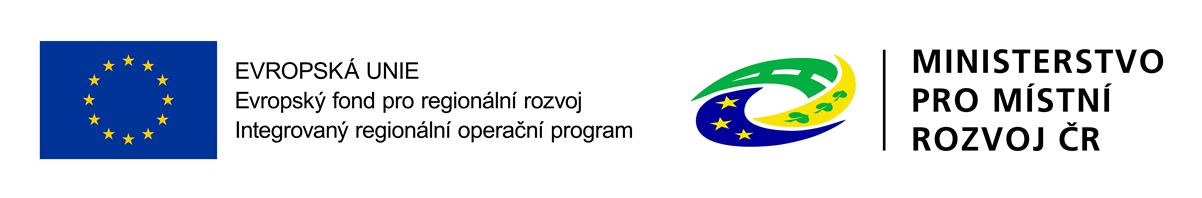 3
Role MMR a CRR
Ministerstvo pro místní rozvoj České republiky
= Řídicí orgán IROP (ŘO IROP)
řízení programu
příprava výzev a pravidel pro žadatele a příjemce, 
poskytovatel dotace 
Centrum pro regionální rozvoj České republiky
= zprostředkující subjekt pro IROP
konzultace, příjem a hodnocení žádostí o podporu, kontroly projektů, kontroly žádostí o platbu, administrace změn, zpracování podkladů pro certifikaci
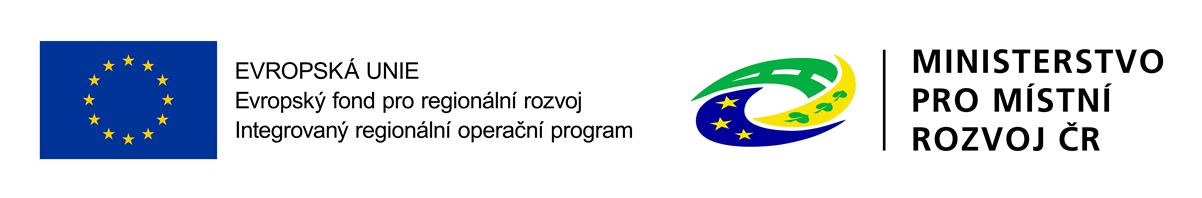 4
Pravidla pro žadatele a příjemce
Obecná pravidla (závazná pro všechny specifické cíle a výzvy)
www.dotaceEU.cz/IROP

Specifická pravidla (pro každou výzvu samostatný dokument) 
www.dotaceEU.cz/IROP
podporované aktivity, způsobilé výdaje, hodnoticí kritéria, povinné přílohy
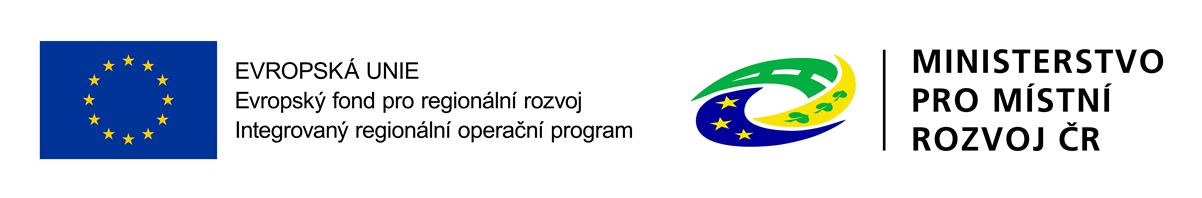 5
Pravidla pro žadatele a příjemce
Kapitoly Obecných pravidel
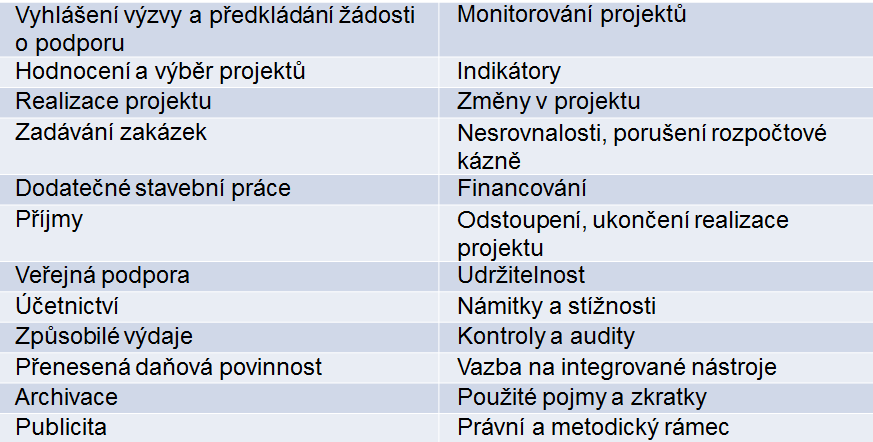 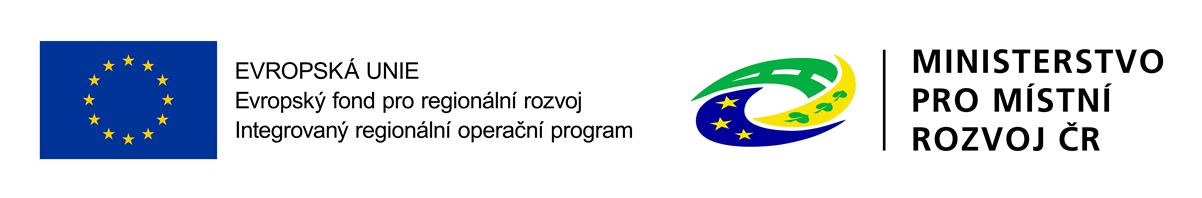 6
Harmonogram výzev IROP 2015
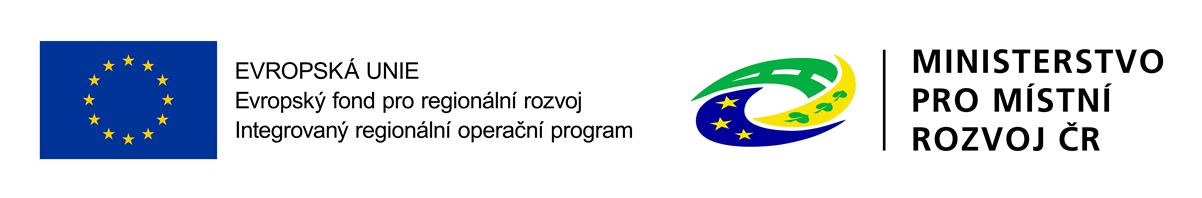 7
StruktUra IROP
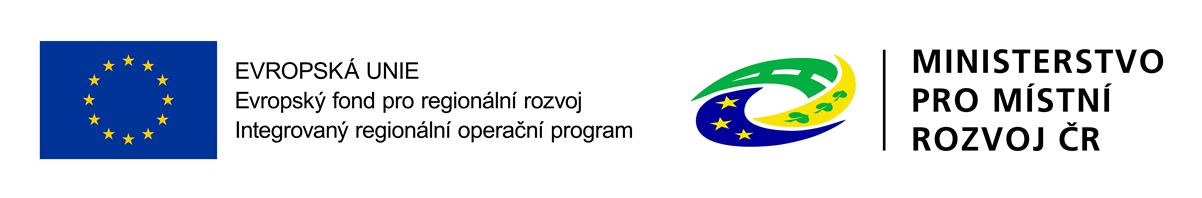 8
Prioritní osa 1: Konkurenceschopné, dostupné a bezpečné regiony
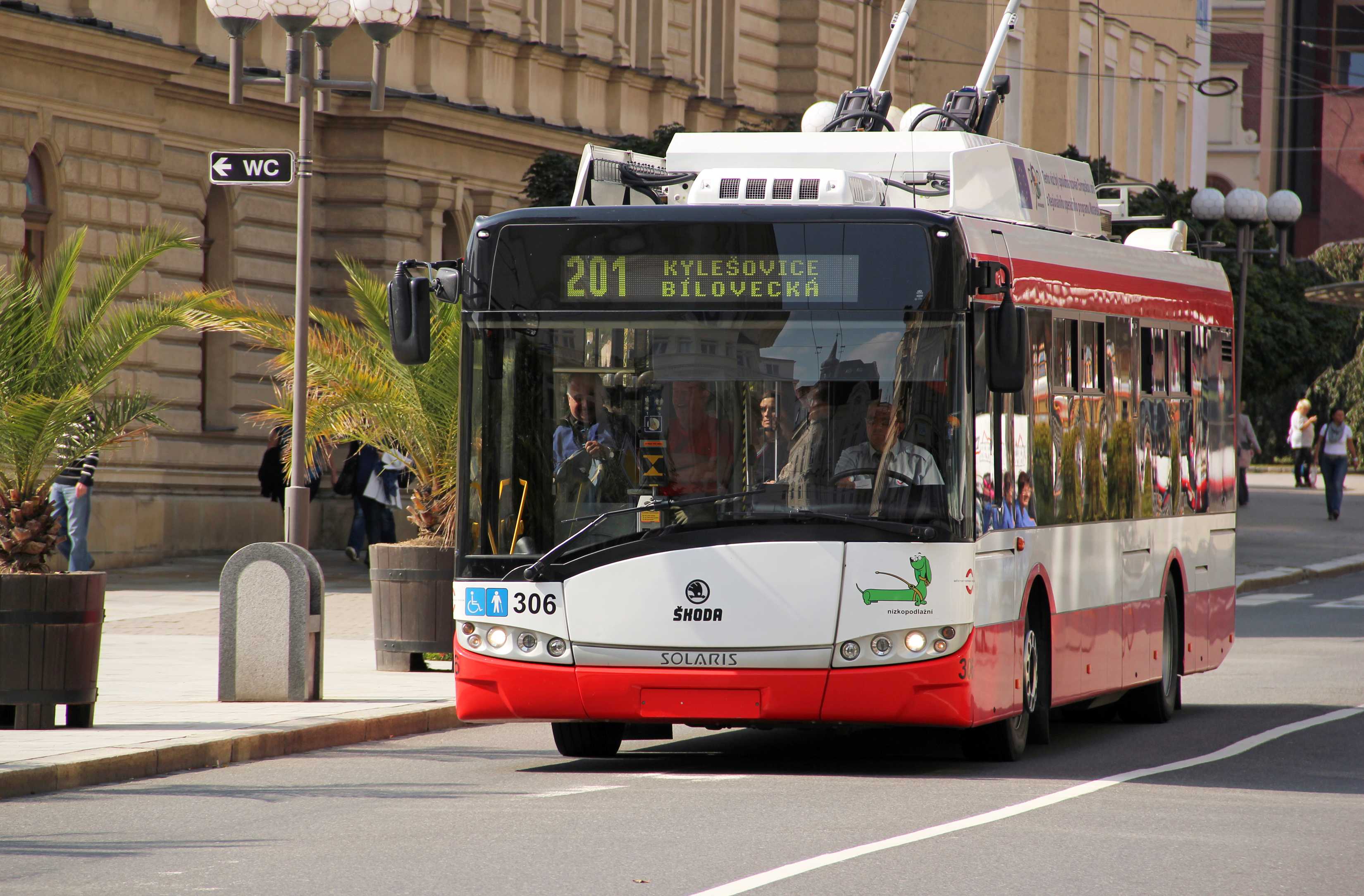 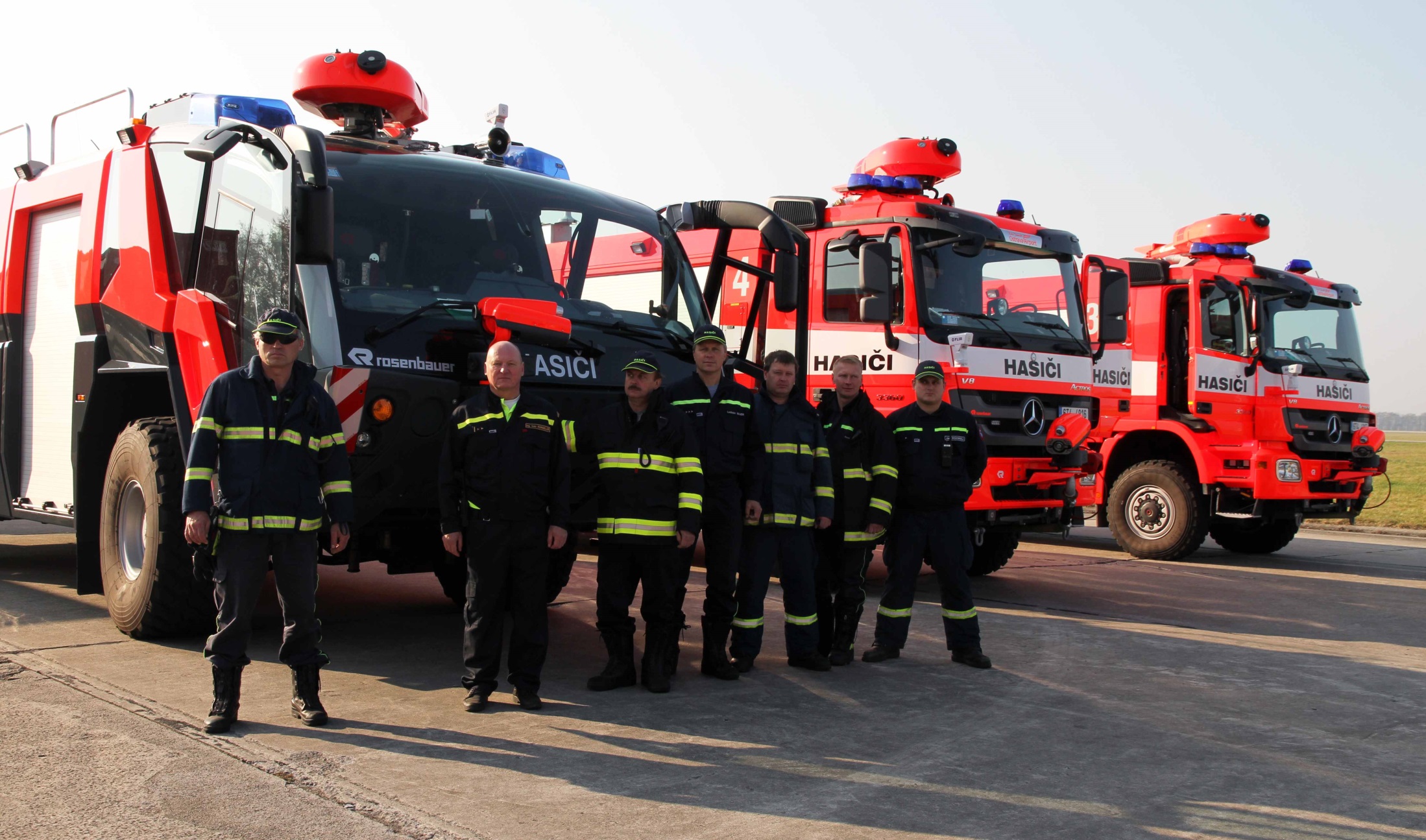 9
Prioritní osa 1
Prioritní osa 1 - Infrastruktura
SC 1.1 Zvýšení regionální mobility prostřednictvím modernizace a 		rozvoje sítí regionální silniční infrastruktury navazující na 		síť TEN-T
SC 1.2 Zvýšení podílu udržitelných forem dopravy
SC 1.3 Zvýšení připravenosti k řešení a řízení rizik a katastrof
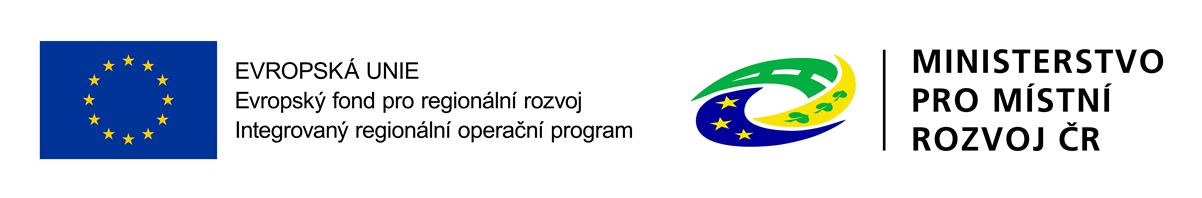 10
SC 1.2 Zvýšení podílu udržitelných forem dopravy
473 mil. EUR

přestupní terminály pro veřejnou dopravu
aplikace moderních technologií v dopravě 
nákup nízkoemisních a bezemisních vozidel, plnicí a dobíjecí stanice
zvýšení bezpečnosti železniční, silniční, cyklistické a pěší dopravy
rozvoj cyklodopravy a rozvoj zelené infrastruktury
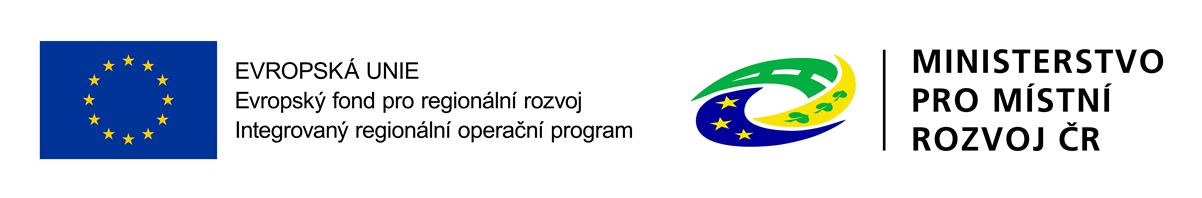 11
SC 1.2 Zvýšení podílu udržitelných forem dopravy
Příjemci: kraje, obce, dobrovolné svazky obcí, organizace zřizované nebo zakládané kraji, organizace zřizované nebo zakládané obcemi, organizace zřizované nebo zakládané dobrovolnými svazky obcí, provozovatelé dráhy nebo drážní dopravy, dopravci ve veřejné linkové dopravě, Ministerstvo dopravy ČR, subjekty zajišťující dopravní obslužnost
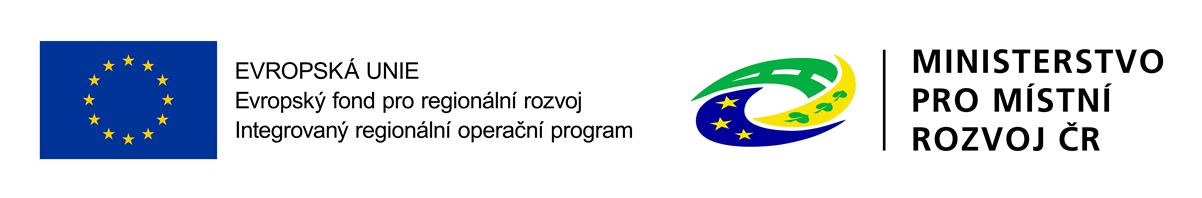 12
SC 1.3 Zvýšení připravenosti k řešení a řízení rizik a katastrof
151 mil. EUR 

modernizace stanic složek IZS pro zajištění jejich odolnosti při mimořádné události (např. směřující k energetické soběstačnosti stanic) 
technika a prostředky pro řešení mimořádných událostí 
modernizace výcvikových zařízení a trenažerů 
pouze ve vybraném území, kde dochází ke kumulaci negativních jevů (sucha, přívalové deště, mráz, orkány, havárie nebezpečných látek apod.) - viz příloha č. 6 PD IROP
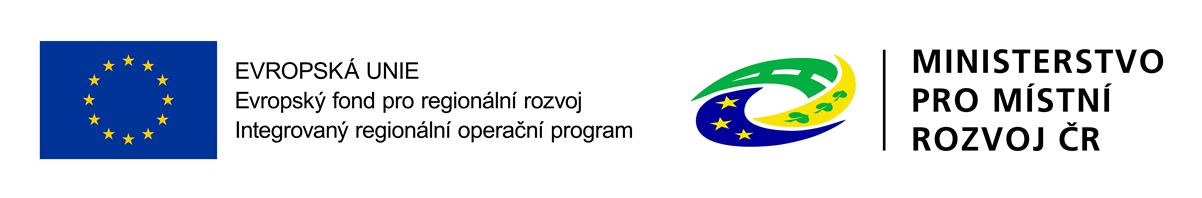 13
SC 1.3 Zvýšení připravenosti k řešení a řízení rizik a katastrof
Příjemci: základní složky IZS (HZS, PČR, ZZS), obce, které zřizují jednotky požární ochrany (§ 29 zákona č. 133/1985 Sb., o požární ochraně) - jednotky sboru dobrovolných hasičů kategorie II a III (podle přílohy zákona o požární ochraně); organizační složky státu a jimi zřizované nebo zakládané organizace, které zajišťují vzdělávání a výcvik složek IZS
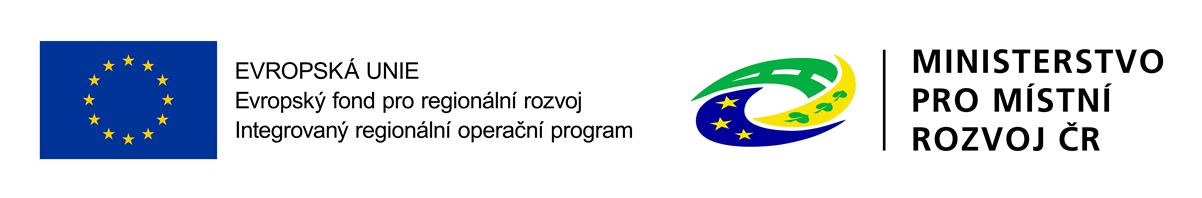 14
Prioritní osa 2: Zkvalitnění veřejných služeb a podmínek života pro obyvatele regionů
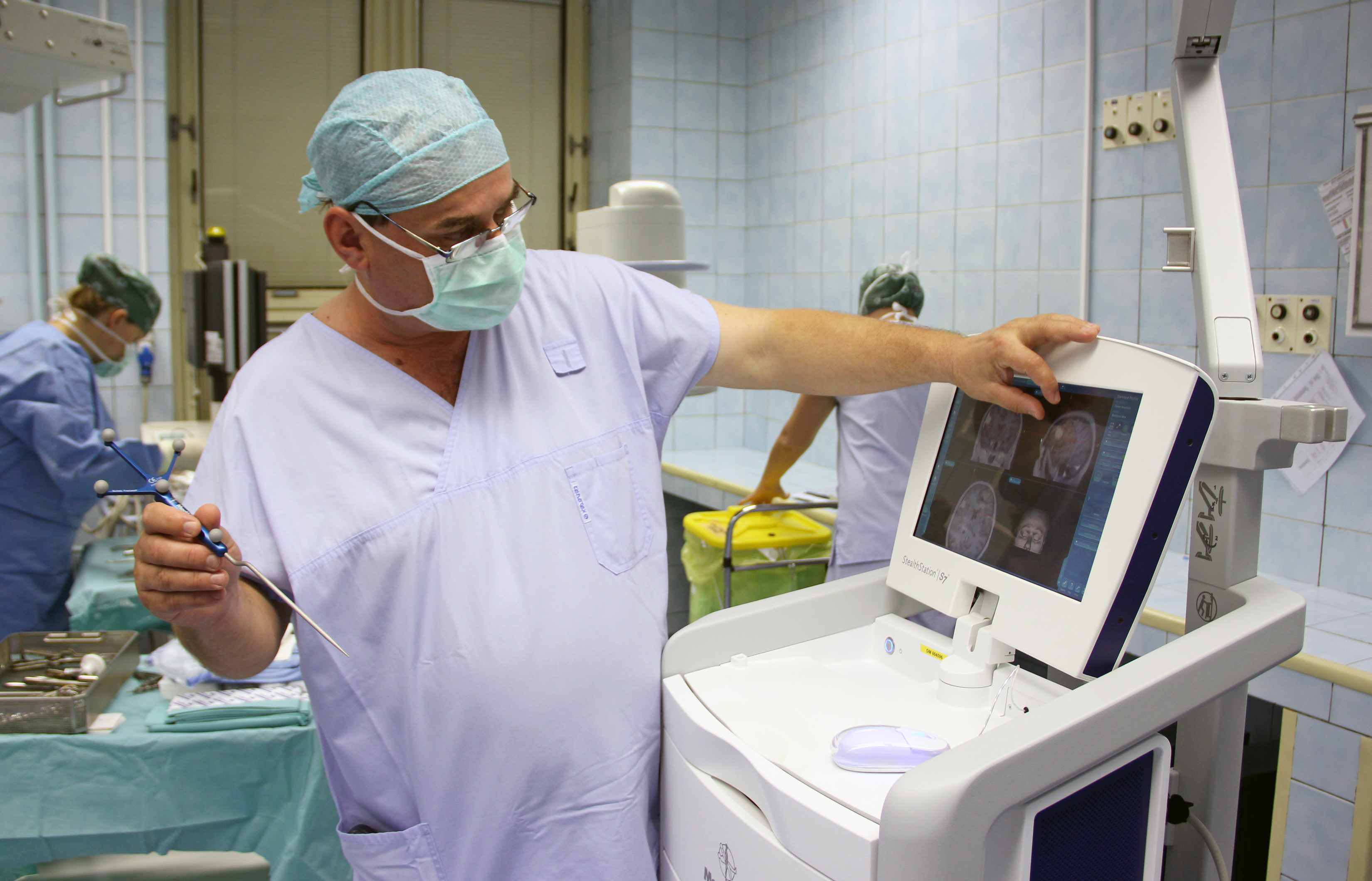 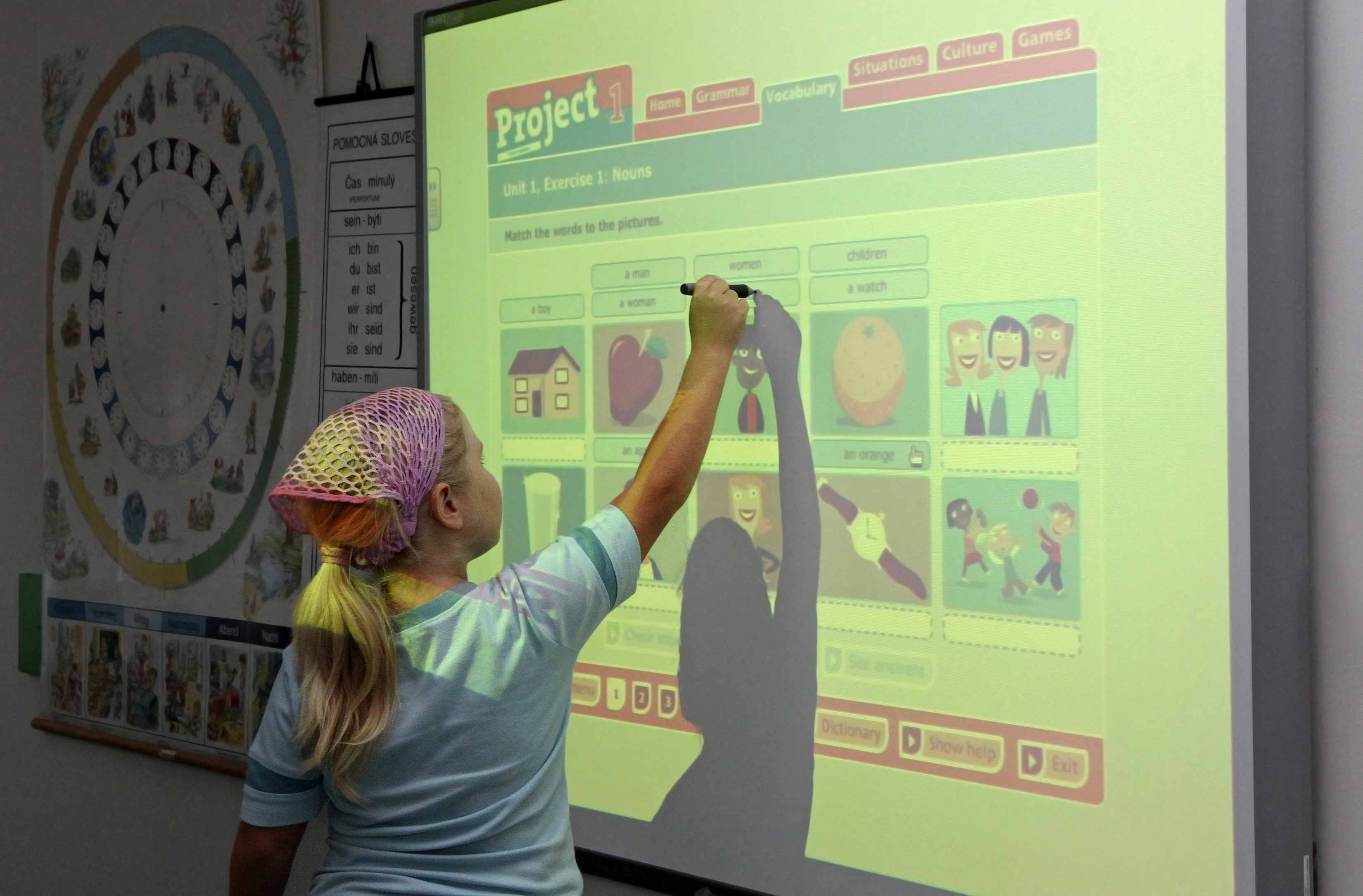 15
Prioritní osa 2
Prioritní osa 2 - Lidé
SC 2.1 Zvýšení kvality a dostupnosti služeb vedoucí k sociální 			inkluzi
SC 2.2 Vznik nových a rozvoj existujících podnikatelských aktivit
		v oblasti sociálního podnikání
SC 2.3 Rozvoj infrastruktury pro poskytování zdravotních služeb a
		péče o zdraví
SC 2.4 Zvýšení kvality a dostupnosti infrastruktury pro vzdělávání 		a celoživotní učení
SC 2.5 Snížení energetické náročnosti v sektoru bydlení
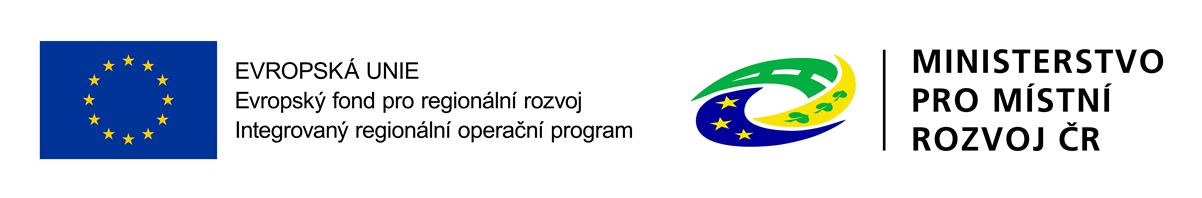 16
SC 2.1 Zvýšení kvality a dostupnosti služeb vedoucí k sociální inkluzi
338 mil. EUR

zřizování a rekonstrukce zařízení pro dosažení deinstitucionalizované péče – transformace sociálních ústavů
zřizování a rekonstrukce zařízení komunitní péče
infrastruktura komunitních center
pořízení bytů a bytových domů pro soc. bydlení
nebudou podporovány ubytovny, substandardní a segregované bydlení
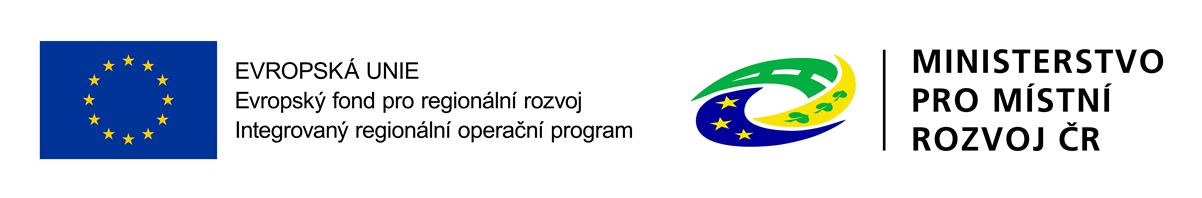 17
SC 2.1 Zvýšení kvality a dostupnosti služeb vedoucí k sociální inkluzi
Příjemci: nestátní neziskové organizace, organizační složky státu, příspěvkové organizace organizačních složek státu, kraje, organizace zřizované nebo zakládané kraji, obce, organizace zřizované nebo zakládané obcemi, dobrovolné svazky obcí, organizace zřizované nebo zakládané dobrovolnými svazky obcí, církve, církevní organizace
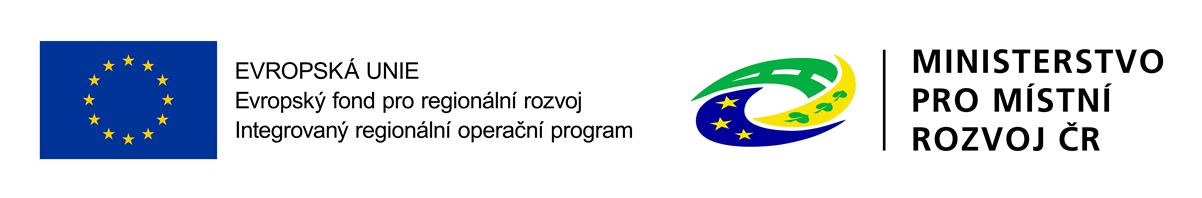 18
SC 2.2 Vznik nových a rozvoj existujících podnikatelských aktivit
v oblasti sociálního podnikání
26 mil. EUR

výstavba, rekonstrukce, rozšíření a vybavení sociálních podniků na vymezeném území
návaznost na aktivity OP Zaměstnanost 
zavedení systému podpory startu, rozvoje a udržitelnosti sociálních podniků; 
vzdělávání osob sociálně vyloučených a osob ohrožených sociálním vyloučením na trhu práce s cílem podpory vzniku nových podnikatelských aktivit zaměřených na sociální podnikání
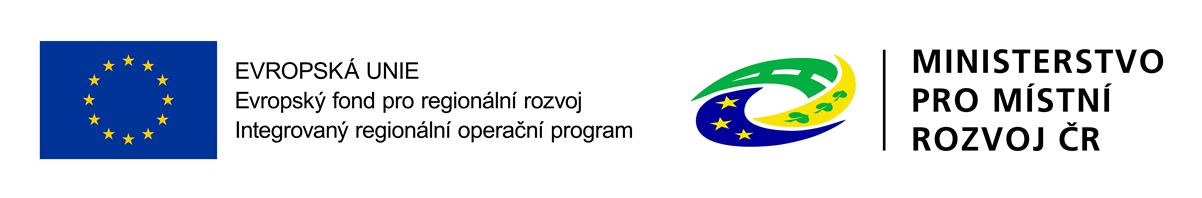 19
SC 2.2 Vznik nových a rozvoj existujících podnikatelských aktivit
v oblasti sociálního podnikání
Příjemci: osoby samostatně výdělečné činné, malé a střední podniky, obce, kraje, organizace zřizované nebo zakládané kraji, organizace zřizované nebo zakládané obcemi, dobrovolné svazky obcí, organizace zřizované nebo zakládané dobrovolnými svazky obcí, nestátní neziskové organizace, církve a církevní organizace
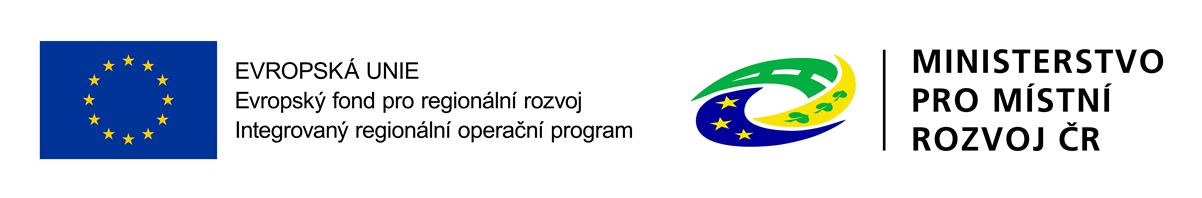 20
SC 2.3 Rozvoj infrastruktury pro poskytování zdravotních služeb a péče o zdraví
284 mil. EUR
pořízení přístrojů a nezbytné stavební úpravy pro vysoce specializovanou péči (síť onkogynekologických a perinatologických pracovišť) 
modernizace přístrojového vybavení nemocnic pro návaznou péči
opatření směřující k transformaci psychiatrické péče (např. centra duševního zdraví, zázemí pro mobilní týmy, psychiatrické ordinace)

Příjemci: PO MZd, kraje, organizace zřizované a zakládané kraji/obcemi, obce, DSO, NNO, subjekty poskytující veřejnou službu, církve, církevní organizace
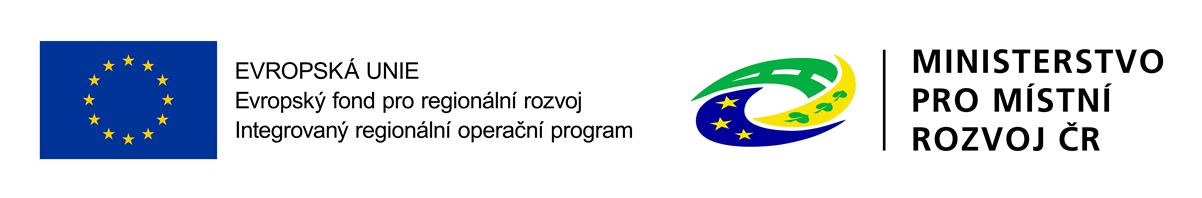 21
SC 2.4 Zvýšení kvality a dostupnosti infrastruktury pro vzdělávání 
a celoživotní učení
473 mil. EUR
výstavba v odůvodněných případech a rozšíření kapacit pro předškolní vzdělávání
výstavba v sociálně vyloučených lokalitách a rozšiřování kapacit základních škol
výstavba, rekonstrukce a vybavení učeben, laboratoří, dílen a pozemků pro výuku přírodovědných, technických, jazykových a počítačových oborů a předmětů
úpravy budov a učeben, vybavení pro žáky se specifickými vzdělávacími potřebami
rozvoj vnitřní konektivity škol a školských zařízení, připojení k internetu
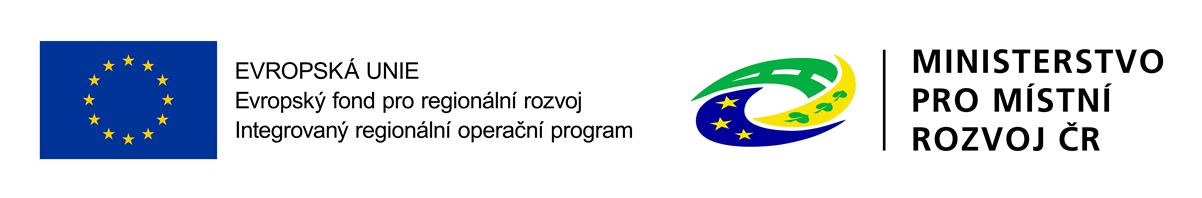 22
SC 2.4 Zvýšení kvality a dostupnosti infrastruktury pro vzdělávání 
a celoživotní učení
doplňková zeleň v okolí budov
nelze podporovat všeobecnou vzdělávací infrastrukturu
návaznost na měkké aktivity z OP VVV

Příjemci: školy a školská zařízení v oblasti předškolního, základního a středního vzdělávání a vyšší odborné školy, 
další subjekty podílející se na realizaci vzdělávacích aktivit, 
obce, organizace zřizované nebo zakládané obcemi
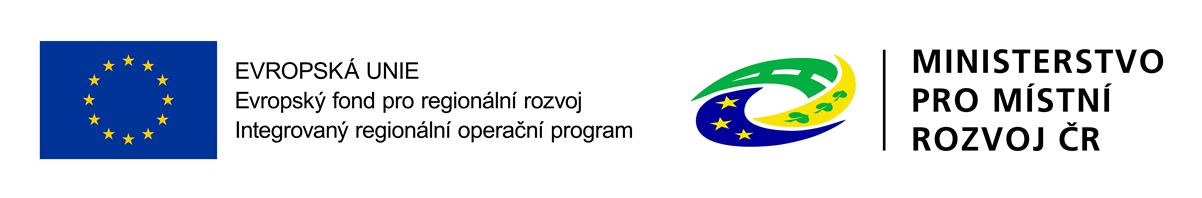 23
SC 2.5 Snížení energetické náročnosti v sektoru bydlení
623 mil. EUR
zateplení obvodového pláště, stěnových, střešních, stropních a podlahových konstrukcí, výměna a rekonstrukce oken a dveří
prvky pasivního vytápění a chlazení, stínění a instalace systémů řízeného větrání s rekuperací odpadního vzduchu
výměna a pořízení šetrných, ekologických zařízení pro vytápění nebo přípravu teplé užitkové vody
výměna rozvodů tepla a vody

Příjemci: vlastníci bytových domů a společenství vlastníků bytových jednotek - budovy se čtyřmi a více bytovými jednotkami
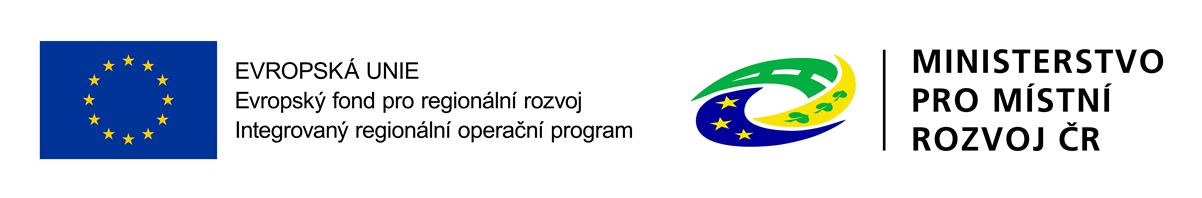 24
PRIORITNÍ OSA 3:Dobrá správa území a zefektivnění veřejných institucí
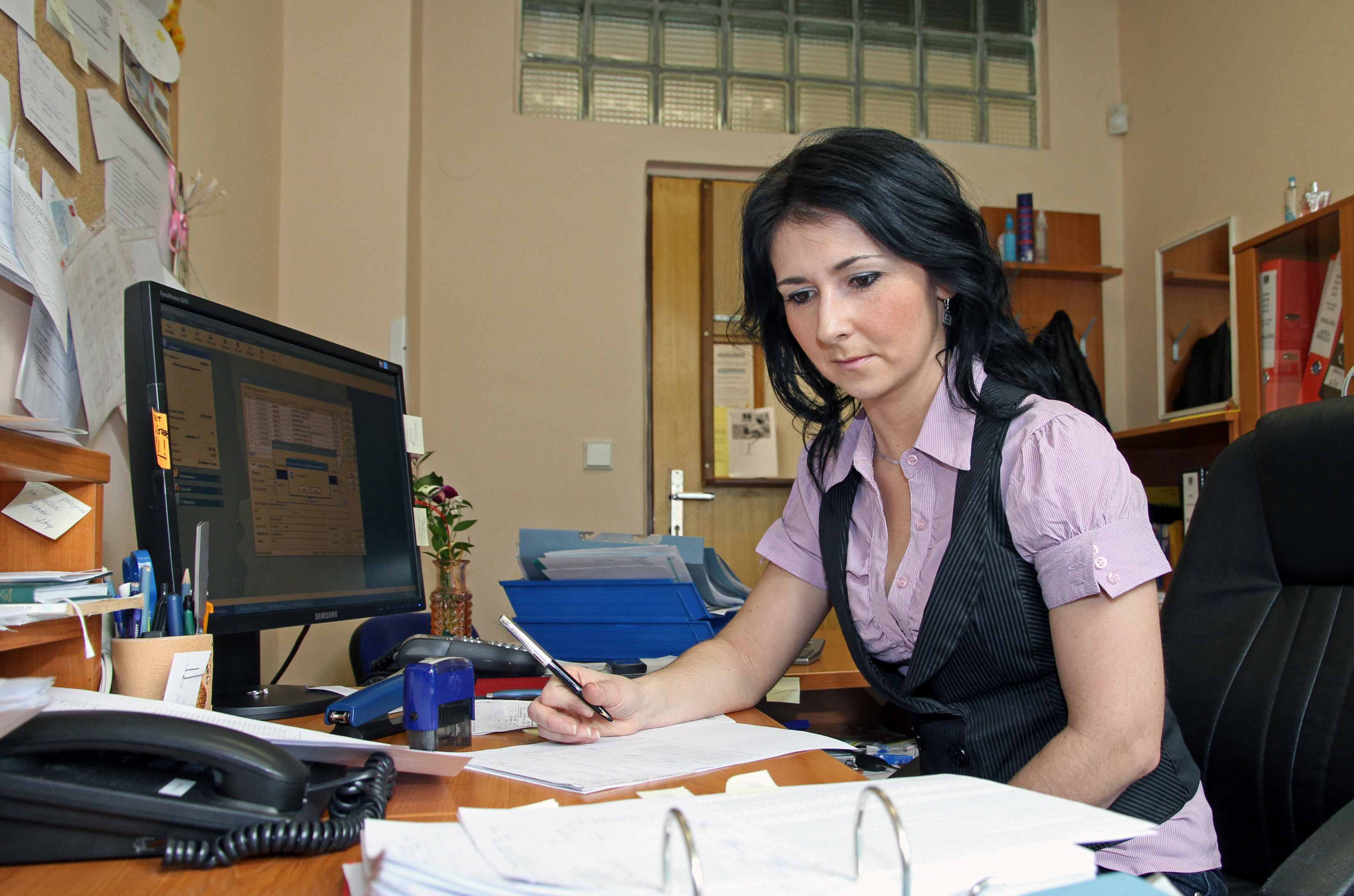 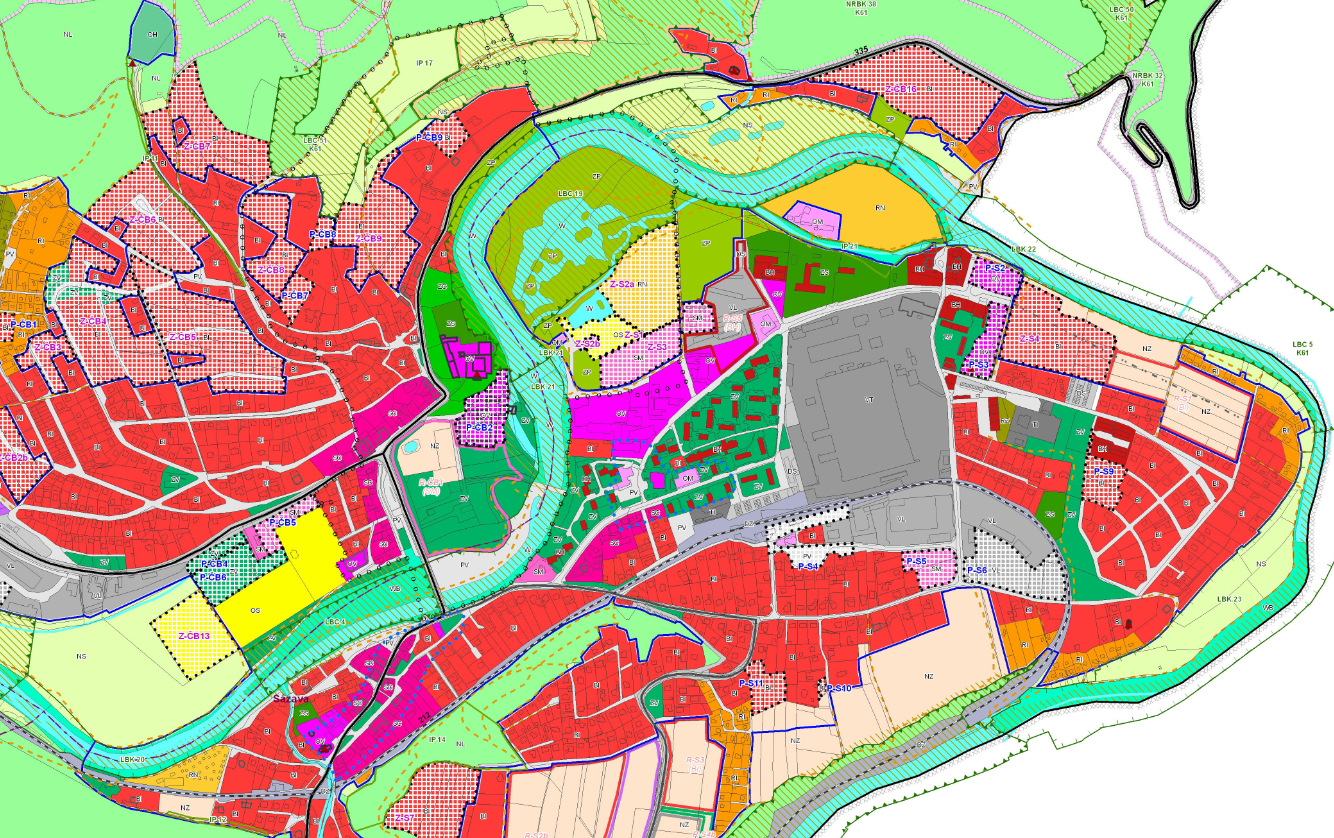 25
Prioritní osa 3
Prioritní osa 3 – Instituce
SC 3.1 Zefektivnění prezentace, posílení ochrany a 					rozvoje kulturního dědictví
SC 3.2 Zvyšování efektivity a transparentnosti veřejné 					správy prostřednictvím rozvoje využití a kvality 					systémů
SC 3.3 Podpora pořizování a uplatňování dokumentů 					územního rozvoje
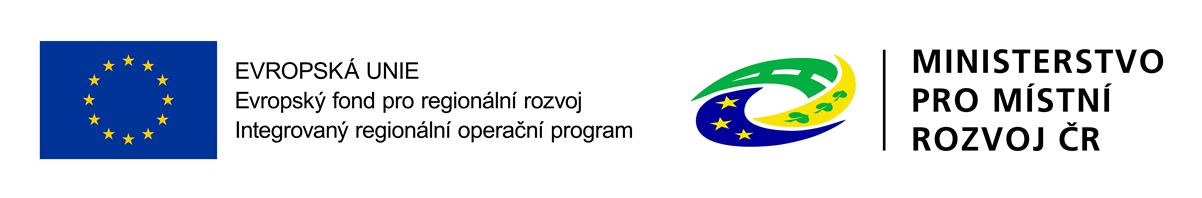 26
SC 3.1 Zefektivnění prezentace, posílení ochrany a rozvoje kulturního dědictví
425 mil. EUR

revitalizace a zatraktivnění památek na Seznamu UNESCO a památek zařazených na Indikativní seznam UNESCO
revitalizace a zatraktivnění národních kulturních památek k 1. 1. 2014 a památek evidovaných v Indikativním seznamu národních kulturních památek k 1. 1. 2014
zefektivnění ochrany a využívání sbírkových a knihovních fondů a jejich zpřístupnění (státní a krajská muzea a knihovny)

Příjemci: vlastníci památek, muzeí a knihoven nebo subjekty s právem hospodaření (dle zápisu v katastru nemovitostí), kromě fyzických osob nepodnikajících
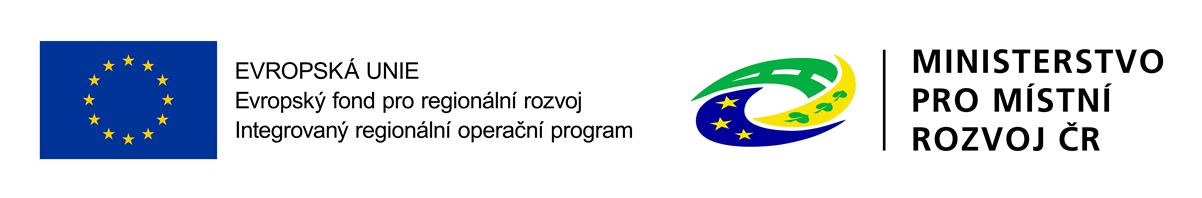 27
SC 3.2 Zvyšování efektivity a transparentnosti veřejné správy prostřednictvím rozvoje využití a kvality systémů IKT
330 mil. EUR

rozšíření, propojení, konsolidace datového fondu, zajištění úplného elektronického podání a elektronizaci agend (např. eCulture, eHealth, eJustice, eProcurement)
modernizace informačních a komunikačních systémů pro specifické potřeby subjektů veřejné správy a složek integrovaného záchranného systému
kybernetická bezpečnost (bezpečné sdílení dat)

Příjemci: organizační složky státu, příspěvkové organizace  organizačních složek státu, obce, organizace zřizované nebo zakládané obcemi, kraje, organizace zřizované nebo zakládané kraji, státní org.
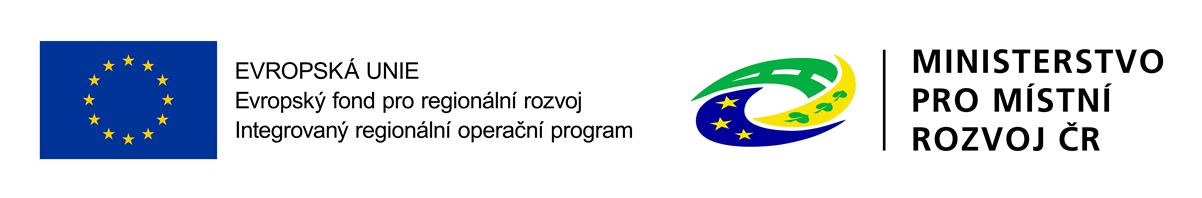 28
SC 3.3 Podpora pořizování a uplatňování dokumentů územního rozvoje
46,4 mil. EUR

Územní plány a změny územních plánů
Regulační plány
Územní studie

Příjemci: obce se rozšířenou působností
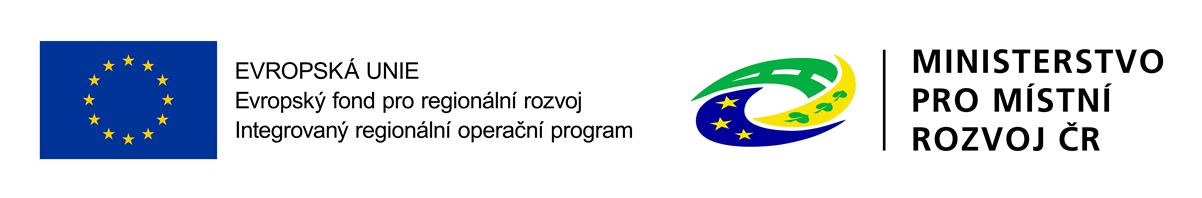 29
Prioritní osa 4
Prioritní osa 4 - Komunitně vedený místní rozvoj

SC 4.1 Posílení komunitně vedeného místního rozvoje za účelem
		zvýšení kvality života ve venkovských oblastech a
		aktivizace místního potenciálu
SC 4.2 Posílení kapacit komunitně vedeného místního rozvoje za 		účelem zlepšení řídících a administrativních schopností 		MAS
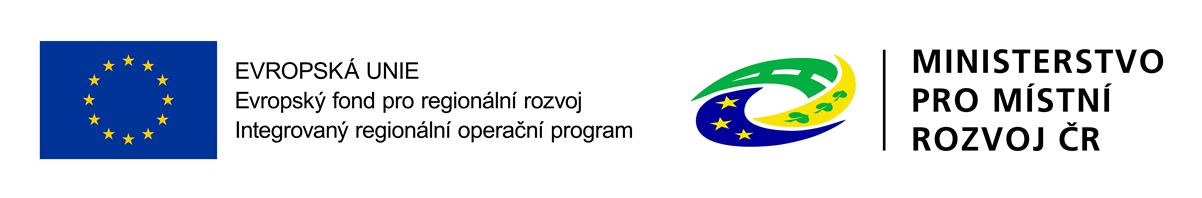 30
PRIORITNÍ OSA 4KOMUNITNĚ VEDENÝ MÍSTNÍ ROZVOJ
Alokace pro CLLD – 304 mil. EUR

CLLD je zaměřen na zlepšení kvality života a využití potenciálu na venkově, umožňuje zapojení občanů na místní úrovni
podporované budou aktivity, uvedené ve strategiích komunitně vedeného místního rozvoje
z IROP mohou být podporované projekty ze SC: 1.2, 1.3, 2.1, 2.2, 2.3, 2.4, 3.1 a 3.3
projekty, realizované ve 4. prioritní ose IROP, podléhají stejným pravidlům, jako projekty v ostatních prioritních osách a není možné podporovat jiné projekty, než umožňují tyto prioritní osy.
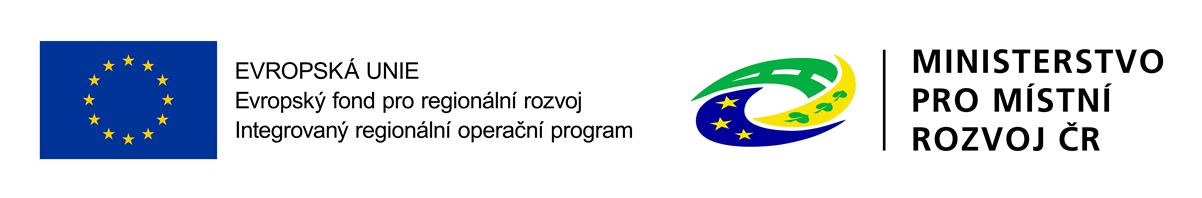 31
2. výzva IROP – Územní plánySC 3.3 – Podpora pořizování a uplatňování dokumentů územního rozvoje
PO 3: Dobrá správa území a zefektivnění veřejných institucí
SC 3.3 Podpora pořizování a uplatňování dokumentů územního rozvoje
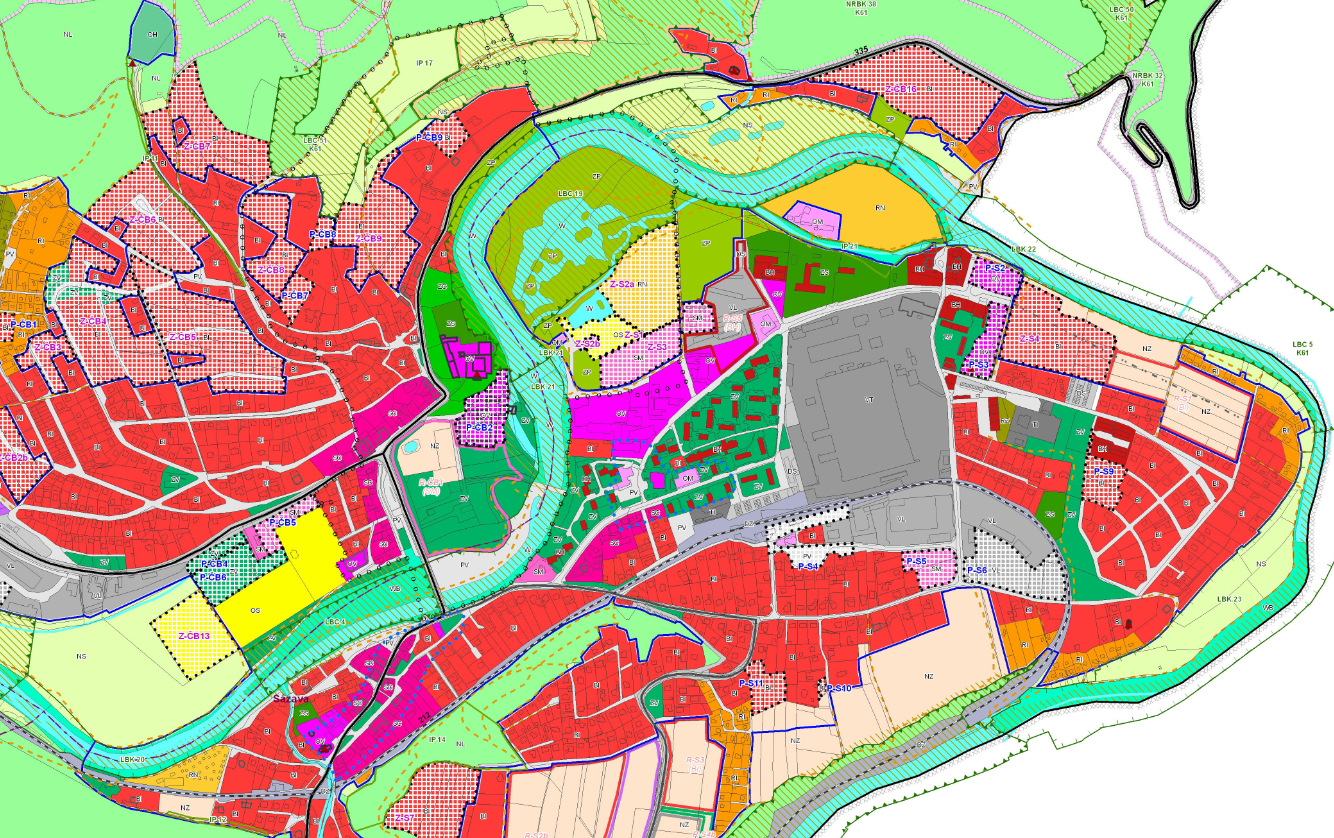 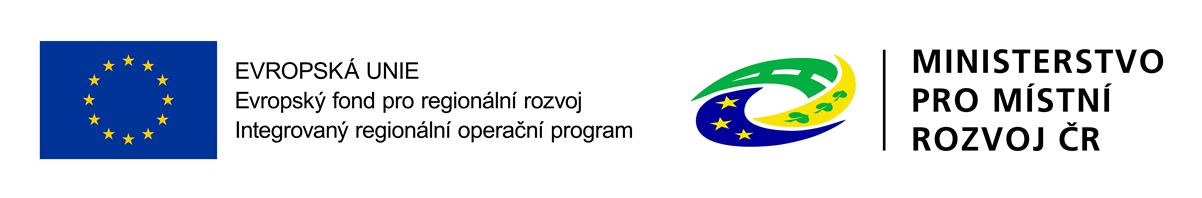 32
2. výzva IROP – Územní plány
Vyhlášení výzvy: 	31. 7. 2015
Příjem žádostí: 	od 14. 9. 2015 do  31. 3. 2017, příjem může být při vyčerpání alokace ukončen dříve.
Průběžná výzva – hodnocení projektů probíhá průběžně podle data podání žádosti
Datum zahájení realizace projektu: 	od 1. 1. 2014
Datum ukončení realizace projektu: 	do 31. 12. 2019
realizace projektu nesmí být ukončena před datem podání žádosti o podporu
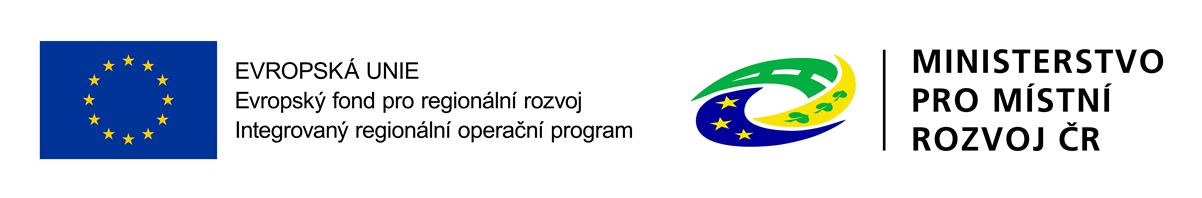 33
2. výzva IROP – Územní plány
Výše celkových způsobilých výdajů
Minimální -	450 000 Kč na pořízení územního plánu
				250 000 Kč na změnu územního plánu
Maximální -	není stanovena
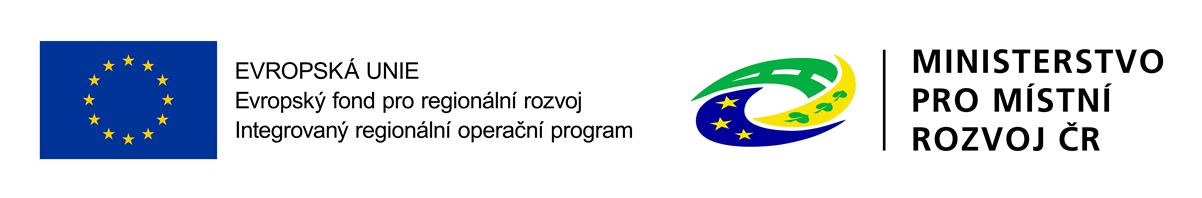 34
2. výzva IROP – Územní plány
Datum zahájení realizace projektu na zpracování územního plánu: den, kdy zastupitelstvo schválilo svým usnesením zadání územního plánu, nejdříve 1. 1. 2014. 

Datum zahájení realizace projektu na zpracování změny územního plánu: den, kdy zastupitelstvo schválilo zadání změny územního plánu nebo schválilo zprávu o uplatňování územního plánu, která obsahuje pokyny pro zpracování návrhu změny územního plánu, nejdříve 1. 1. 2014. 

Datum ukončení realizace projektu: datum předání upraveného návrhu územního plánu nebo změny územního plánu po veřejném projednání pořizovateli.
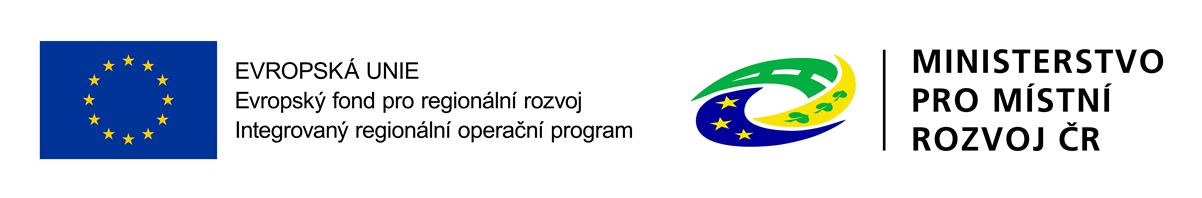 35
2. výzva IROP – Územní plány
Podporované aktivity: 	a) zpracování územních plánů
						b) zpracování změn územních plánů
Oprávnění žadatelé: obce s rozšířenou působností
Území realizace: území obce s rozšířenou působností
Smlouvy s dodavateli jsou podmínkou pro podání žádosti o podporu.
Nemohou být podpořeny nové územní plány obcí s rozšířenou působností, které měly územní plán financovaný z oblasti intervence 5.3  IOP, jestliže dosud neuběhla pětiletá doba udržitelnosti projektu z IOP; změny ÚP mohou být podpořeny.
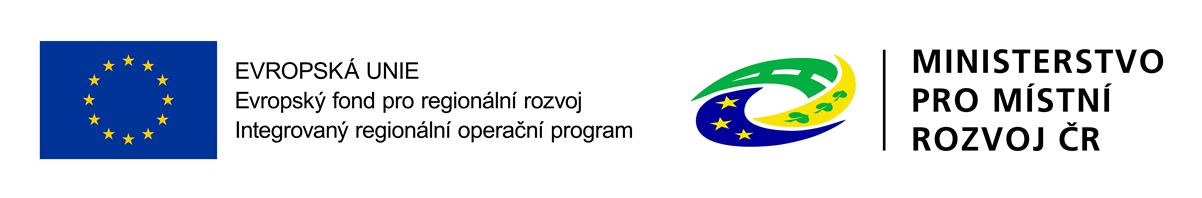 36
2. výzva IROP – Územní plány
Projekty zahrnují
zpracování návrhu územního plánu nebo změny územního plánu pro společné jednání, varianty řešení návrhu územního plánu nebo změny územního plánu, pokud je ve schváleném zadání územního plánu nebo změny územního plánu, příp. schválené zprávě o uplatňování územního plánu, která obsahuje pokyny pro zpracování návrhu změny územního plánu, uloženo;
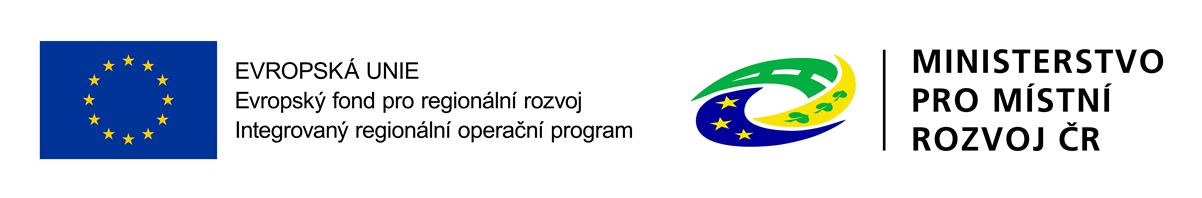 37
2. výzva IROP – Územní plány
Projekty zahrnují
vyhodnocení vlivů územního plánu nebo změny územního plánu na udržitelný rozvoj území, pokud dotčený orgán ve svém stanovisku k návrhu zadání uplatnil požadavek na zpracování vyhodnocení z hlediska vlivů na životní prostředí (SEA), 
vyhodnocení vlivu na soustavu NATURA 2000, pokud příslušný orgán ochrany přírody a krajiny nevyloučil významný vliv na evropsky významnou lokalitu nebo ptačí oblast;
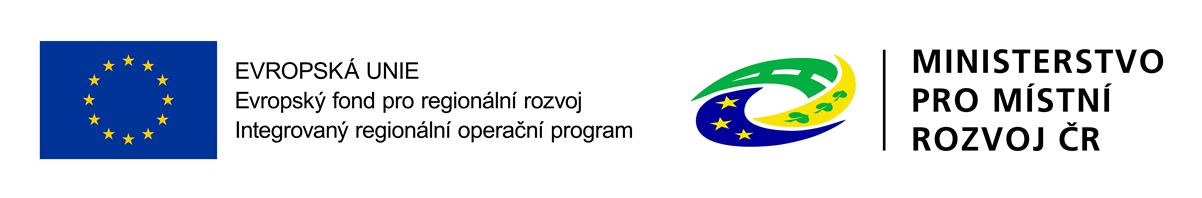 38
2. výzva IROP – Územní plány
Projekty zahrnují
úpravu návrhu územního plánu nebo změny územního plánu pro veřejné projednání;
úpravu návrhu územního plánu nebo změny územního plánu po veřejném projednání.
Podmínky pro změnu územního plánu
pouze pro ÚP vydané po 1. 1. 2007
nutnost změny vyplývá z územní studie, která je vložena nejdříve k 1.1. 2007  v Evidenci územně plánovací činnosti
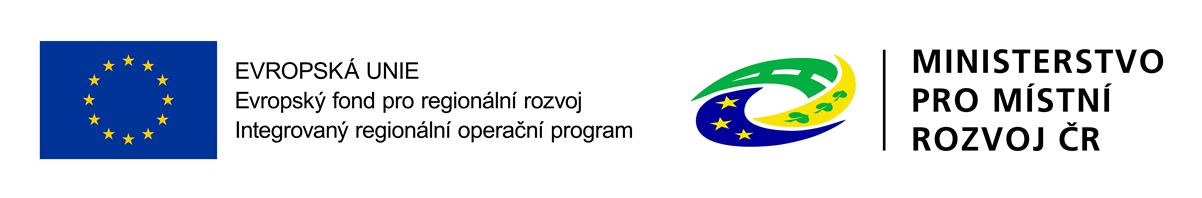 39
2. výzva IROP – Územní plány
Způsobilé výdaje musí
být vynaloženy v souladu s cíli IROP a  specifického cíle 3.3;
souviset s realizací projektu;
být uhrazeny nejdříve po datu usnesení zastupitelstva o schválení zadání územního plánu nebo změny územního plánu, nebo po datu schválení zprávy o uplatňování územního plánu, která obsahuje pokyny pro zpracování návrhu změny územního plánu (usnesení zastupitelstva), nejdříve 1. 1. 2014;
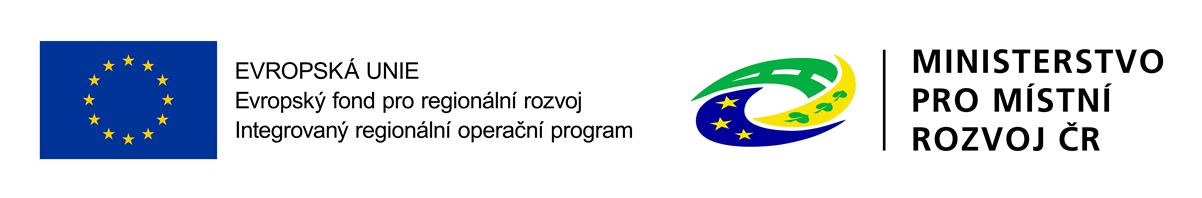 40
2. výzva IROP – Územní plány
Způsobilé výdaje musí
být doloženy průkaznými doklady (faktura, doklad o úhradě, předávací protokol, smlouvy s dodavateli).
Způsobilými výdaji jsou
a) výdaje na nákup služeb, pořízení nehmotného majetku
zpracování územních plánů nebo jejich změn, které provádí projektant; 
nákup služeb, spojených s digitálním zpracováním územních plánů nebo jejich změn ve vektorové formě, které provedl projektant;
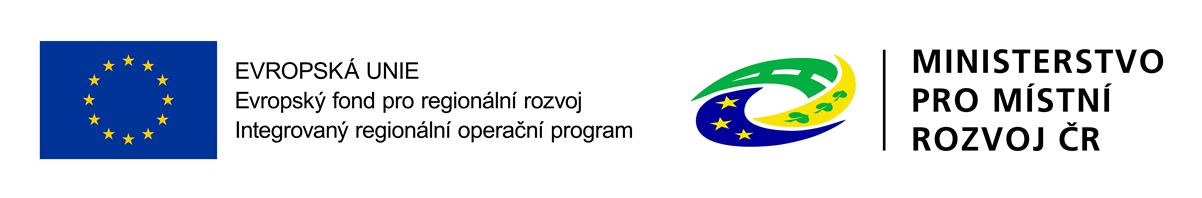 41
2. výzva IROP – Územní plány
Způsobilými výdaji jsou
vyhodnocení vlivů územního plánu nebo změny územního plánu na udržitelný rozvoj území, vyhodnocení územního plánu nebo změny územního plánu z hlediska vlivů na životní prostředí SEA, vyhodnocení vlivu na evropsky významnou lokalitu či ptačí oblast soustavy NATURA 2000, zpracované projektanty;
b) DPH: daň z přidané hodnoty u neplátců DPH; DPH plátců, pokud nemají aktivitám projektu nárok na odpočet DPH na vstupu.
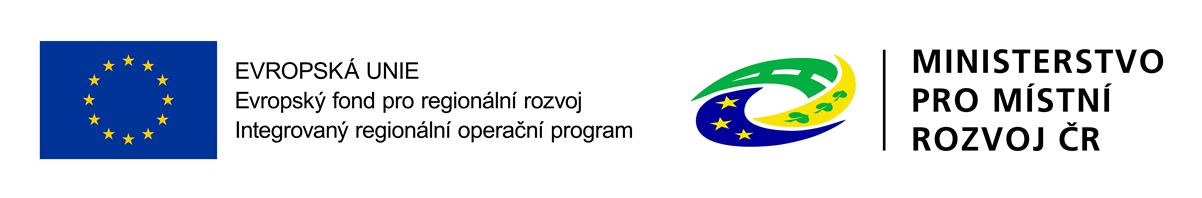 42
2. výzva IROP – Územní plány
Způsobilými výdaji nejsou
výdaje na zpracování žádosti o podporu a administraci projektu;
výdaje na pořízení technického a technologického vybavení žadatele, HW, SW;
výdaje na vlastní práci pořizovatele územního plánu nebo změny územního plánu;
výdaje na nákupy dat, která jsou všem územním samosprávným celkům poskytována bezplatně;
výdaje na doplňující průzkumy a rozbory;
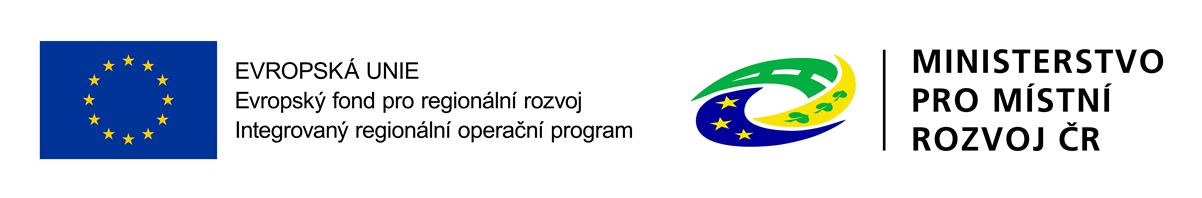 43
2. výzva IROP – Územní plány
Způsobilými výdaji nejsou
výdaje na úpravy územních plánů podle přechodných ustanovení stavebního zákona;
výdaje na zpracování zadání územního plánu nebo změny územního plánu,
výdaje na úpravy návrhů územních plánů a návrhů změn územních plánů po opakovaném veřejném projednání,
dodatečné administrativní výdaje na tisk nad rámec smlouvy,
výdaje vzniklé nad rámec Rozhodnutí o poskytnutí dotace.
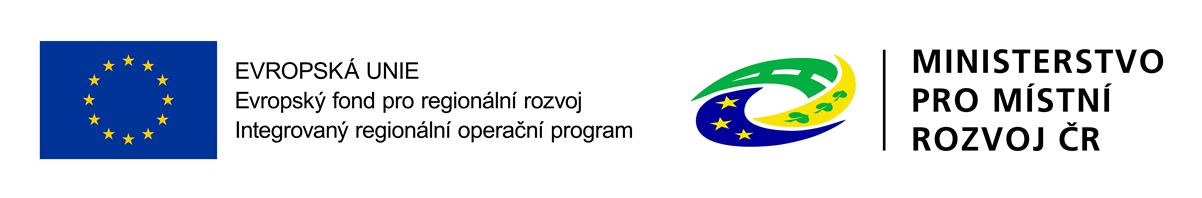 44
2. výzva IROP – Územní plány
Povinné přílohy k žádosti o podporu
Plná moc
v případě přenesení pravomocí na jinou osobu, v MS2014+
Dokumentace k zadávacím a výběrovým řízením
která se konala před podáním žádosti
Smlouvy s dodavateli
smlouvy na zpracování ÚP nebo změny ÚP
Podklady pro hodnocení žádosti o podporu
dokument, ve kterém žadatel odůvodní potřebnost pořízení ÚP a uvede území, kterého se týká; v případě změny ÚP je zde zmíněna územní studie, ze které změna vychází
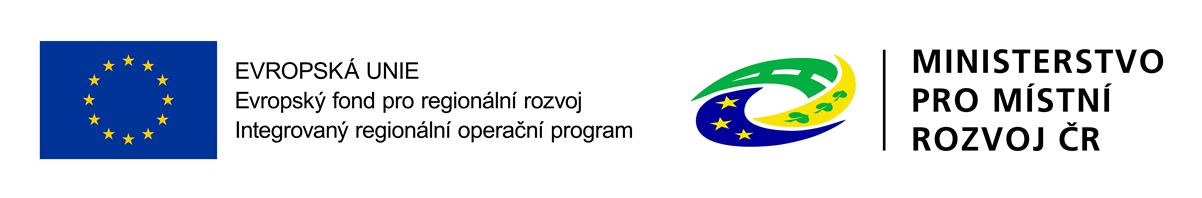 45
2. výzva IROP – Územní plány
Podklady pro hodnocení žádosti o podporu:

a) Základní informace o žadateli
název obce a projektu, kontaktní informace
b) Charakteristika projektu a jeho soulad s programem
cíle projektu, územní realizace, indikátory
c) Podrobný popis projektu
popis výchozího stavu, popis aktivit projektu, harmonogram, udržitelnost projektu
d) Zdůvodnění potřebnosti realizace projektu
souhrnné zdůvodnění projektu
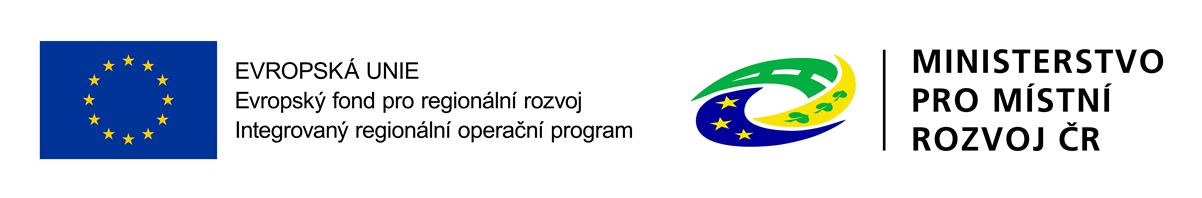 46
2. výzva IROP – Územní plány
Povinné přílohy k žádosti o podporu
5.	Výpis z usnesení zastupitelstva o schválení zadání územního 	plánu / Výpis z usnesení zastupitelstva o schválení zadání 	změny 	územního plánu nebo o schválení zprávy o uplatňování 	územního 	plánu
Zadání územního plánu / Zadání změny územního plánu nebo schválená zpráva o uplatňování územního plánu, která obsahuje pokyny pro zpracování návrhu změny územního plánu
Seznam objednávek – přímých nákupů
všechny objednávky – přímé nákupy ve výši od 100 tis. do 400 tis. bez DPH, vynaložené před podáním žádosti o podporu
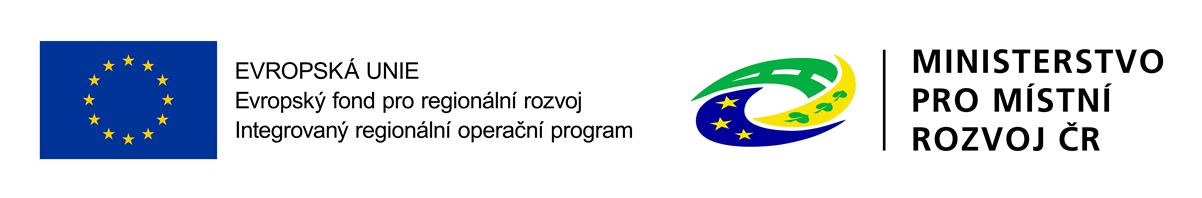 47
2. výzva IROP – Územní plány
Indikátor výsledku - Plocha území pokrytá územním plánem, 					      regulačním plánem a územní studií

pouze pro projekty, které nahradí územní plán, vytvořený před 1. 1. 2007
výchozí hodnota indikátoru je vždy 0
cílová hodnota indikátoru odpovídá ploše ORP

Indikátor výstupu - Počet územních plánů

pro každý projekt
výchozí hodnota indikátoru je vždy 0
cílová hodnota indikátoru odpovídá počtu pořízených územních plánů nebo změn územních plánů (změna územního plánu je chápána jako jedna aktualizace)
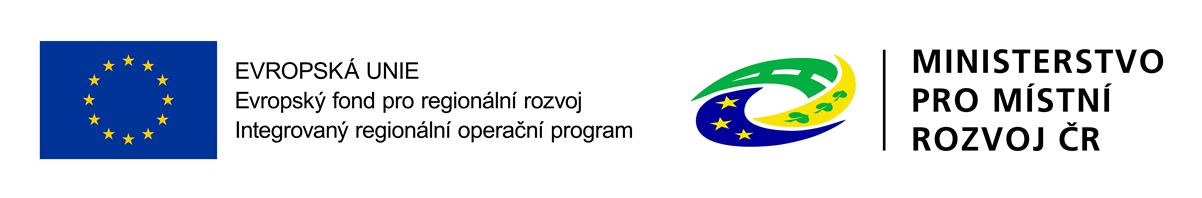 48
2. výzva IROP – Územní plány
Podmínky Rozhodnutí o poskytnutí dotace

nedílná součást právního aktu – RoD
pravidla, kterými se musí příjemce řídit po celou dobu realizacea udržitelnosti projektu
5 částí – Obecná ustanovení, Finanční rámec, Podmínky, na které je poskytnutí dotace vázáno (16 podmínek), Pozastavení nebo vrácení dotace, Závěrečná ustanovení
vzor – příloha č. 2 Specifických pravidel

Publicita

informování veřejnosti o podpoře z ESIF během realizace i po ukončení realizace projektu
povinné informační a propagační nástroje – internetové stránky, informační plakát v sídle MěÚ (min A3)
prvky povinné publicity – logo IROP, logo MMR ČR
podrobná pravidla publicity – kapitola 13 Obecných pravidel
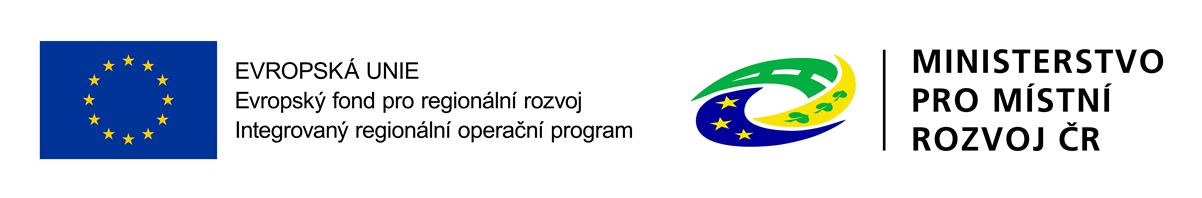 49
http://www.dotaceeu.cz/irop
DĚKUJEME VÁM ZA POZORNOSTV případě dotazů nás kontaktujte na 
irop@mmr.cz
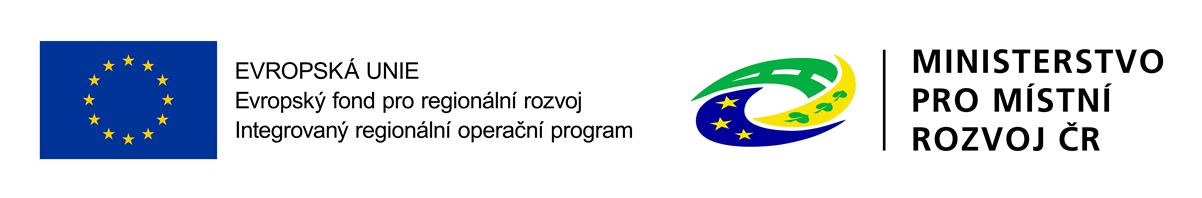 50